SCJ and EV3 Robots
Leadership Election
Background
Safety Critical Java
A safety critical programming model in Java
EV3 mindstorms Lego Robot
A robot toy that has a Linux running on it.
Leadership Election Algorithm
An algorithm that  applies to distributed systems and aims to elect a stable leader.
To implement the algorithm, we need
A Robot Layer (provided by icecap)
Contains a set of interfaces to control the robot i.e. the motors.
A Network Layer (we implemented it)
One or more sets (e.g. TCP and UDP) of interfaces to provide the network facilities. 
A protocol layer 
Contains the implementation of the leader election protocol.
Implementation
We carried out:
2 soft architecture solutions
Sequential
Concurrent
2 network protocols
TCP (connection oriented, reliable network)
UDP (connectionless)
3 programming models
Single mission
Multi missions
Nested missions
Different Software Architecture Solutions
“Sequential” Architecture
Application consists of a single periodic event handler to implement the protocol
But needs multiple managed threads to handle the network connection
Single Mission
TCP
Concurrent Architecture
Each thread is responsible for a specific task (e.g. send/receive state, execute the election protocol).
Multi missions and nested missions. 
TCP and UDP
Sequential Architecture Code Explanation
Connector
Listener
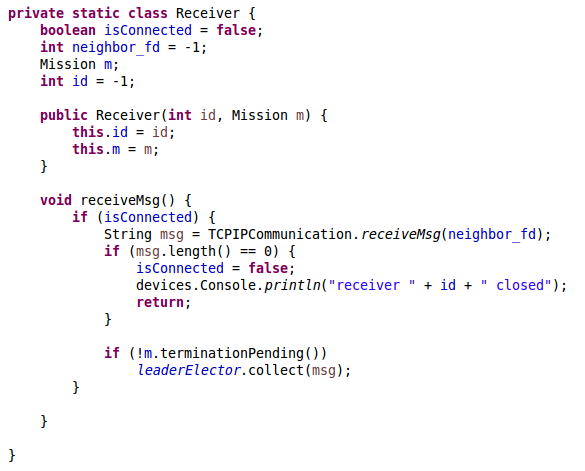 Elector – The Sequential election procedure
Demonstration 1
The Sequential Architecture with 3 robots
Robot Behavior:
Step forward if a robot becomes a leader
Step backward if a robot becomes a follower or be turned off
Do nothing if its state is not changed
Shut down (a simulation of turn off) the program if its “Back” button is pressed
However, the robots looks like zombies in Such movements )-: …
EV3 Command and Follow Feature
A EV3 command protocol is introduced
A command decoder is implemented. 

Each robot has a EV3 command decoder
The leader will send commands to followers
Followers decode the commands and then execute them.

Two Architectures are implemented with this feature
The concurrent single mission architecture
The “sequential” architecture
Demonstration 2
The Concurrent Architecture with “command and follow” feature
Mission: Imitate the leader
Each robot may have a heart of leader .
Robot Behavior:
The leader has a set of movements.
After each movement, all the followers will move exactly as the leader did.
Thank you!